EDSE 2700E
Middle and Secondary School Mathematics: Teaching Developmentally 
Dr. Shana Elizabeth Henry
2nd of April 2015
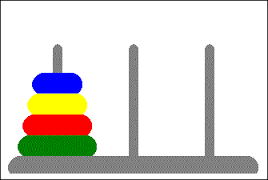 EDSE 2700E
Middle and Secondary School Mathematics: Teaching Developmentally 
Dr. Shana Elizabeth Henry
2nd of April 2015
Weekly Topic:  Geometric Thinking & Geometric ConceptsMar. 19th, 2015
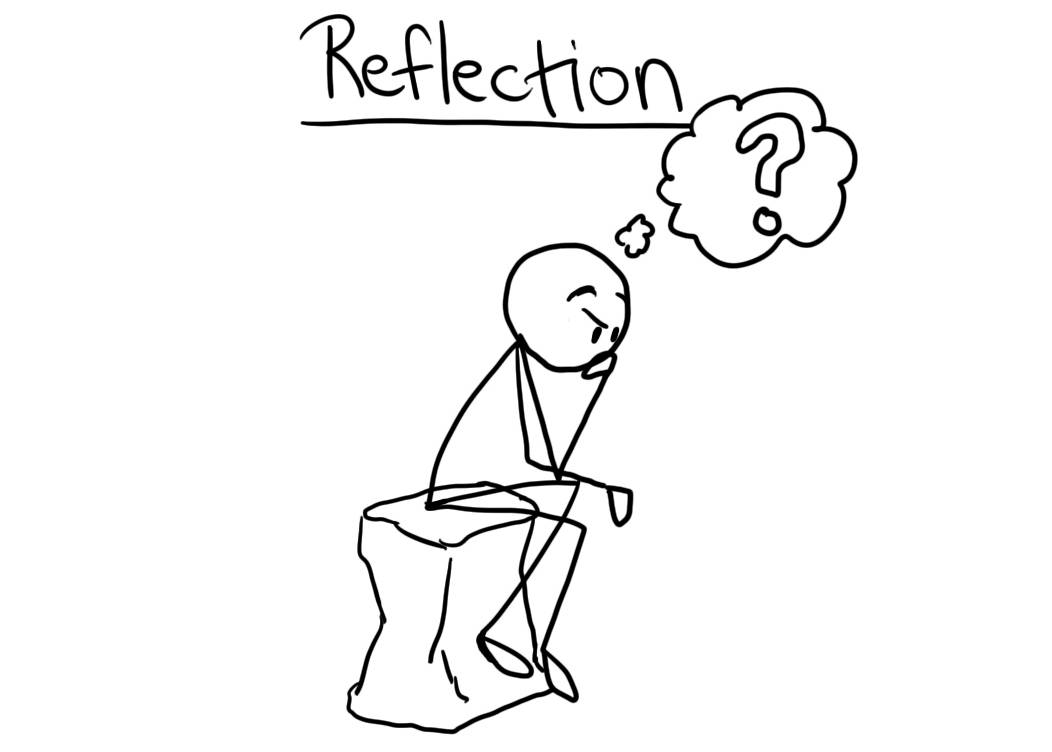 Week 9:  Mathematical Games  
					     & 
			                Puzzles
R&R
Quinn, Koca, & Weening. (1999). Developing mathematical reasoning using attribute games. . 481
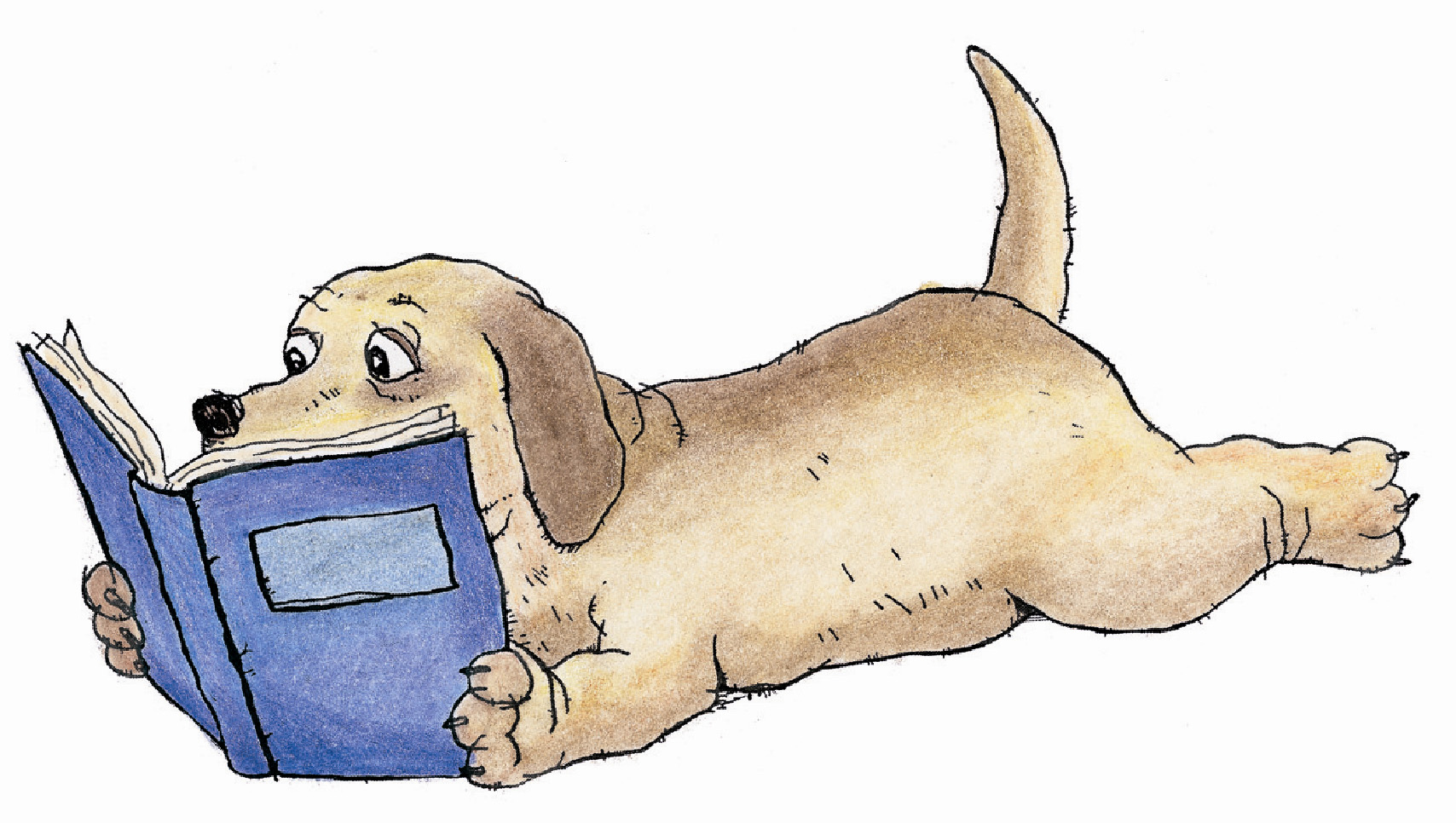 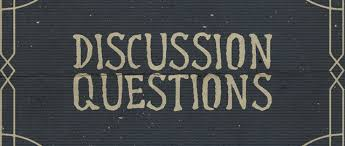 Open discussion of the article.
What mathematical thinking do you want students to learn from playing games/puzzles?
Games/Puzzles involving 
mathematical thinking
Games/Puzzles involving 
mathematical thinking
Mathematical games needs to have two or more players, who take turns, each competing to achieve a winning situation of some kind, each able to exercise some choice about how to move at any time through the playing.  

Four in a row, chess, reversi, checkers and chinese checkers are all mathematical games.
Games/Puzzles involving 
mathematical thinking
Tower of Hanoi, Rubik cube and soltaire (board game 
not card game) are puzzles that involve mathematical thinking.  

Games that involve strategy are beneficial for supporting mathematical thinking. Games that totally rely on chance are not mathematical games.  

Exploring whether it matters who goes first builds opportunity for systematic thought and pattern recognition giving students the opportunity to think creatively, identify, test, and refine winning strategies.
Week 9:  Mathematical 
			Games & Puzzles
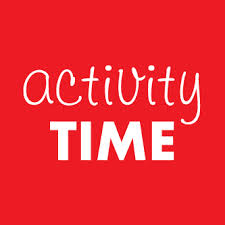 Warm Up24 Game
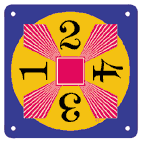 Electronic Version
Tower of Hanoi!!
DO NOW:   1. Read the directions.  Get into groups of 3/4 persons (there are 6 sets).
Objectives
How to explain the Tower of Hanoi.
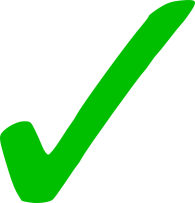 Objectives
How to explain the Tower of Hanoi. 

How to show the connection between the three views of a function: chart, formula and graph.
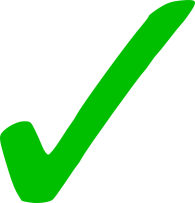 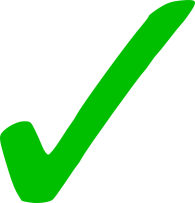 Class project
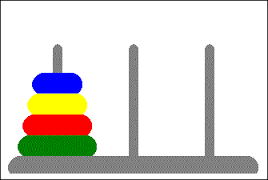 Gobblett
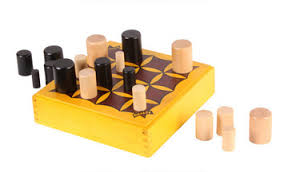 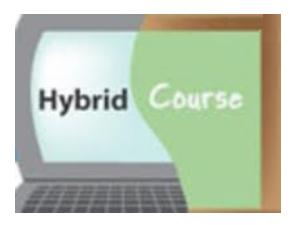 Hybrid Course
Timeframe:  30 minutes per task
Task:  Create online a portfolio of mathematical tasks that use manipulatives to engage students in their mathematical development.   
Deadline:  Post the link to your online portfolio by the beginning of class, May 15th, 2015.  
Gallery Walk:  May 15th, 2015
Minimum Requirements
Image of manipulative
Mathematical task
Appropriate grade range
Topic(s) that the task develops
Solution
Cite your source(s)
Review Info for next week
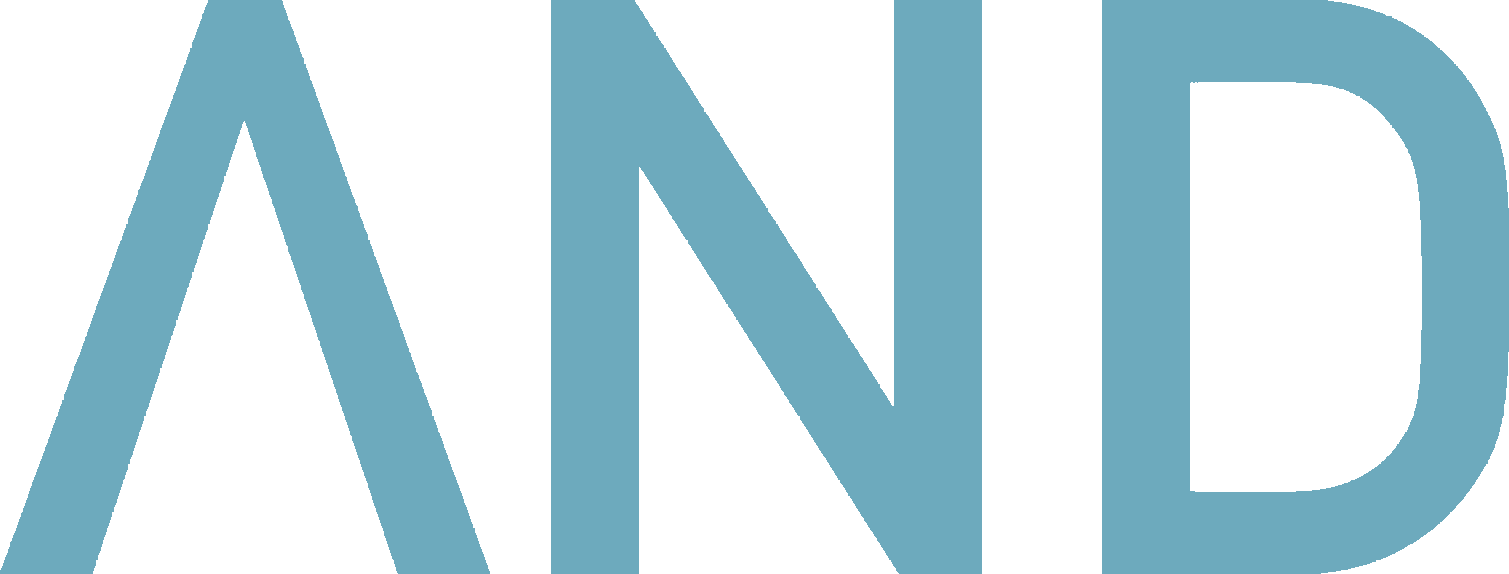 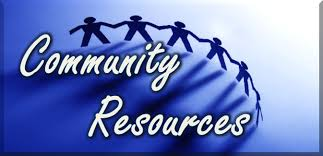 Review Info for next week
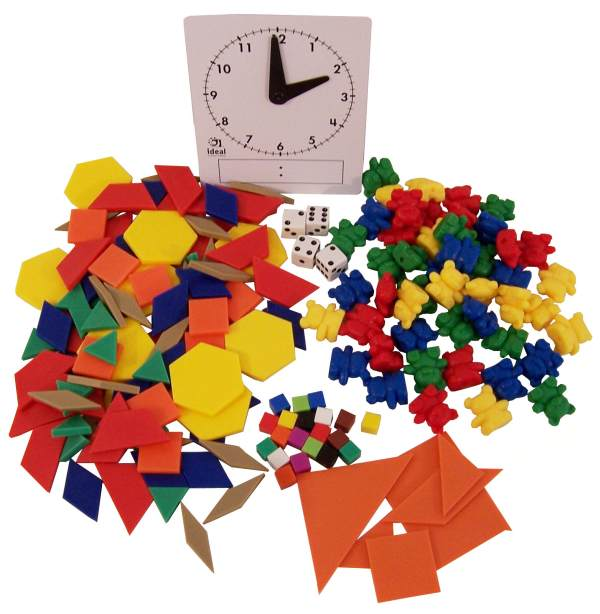 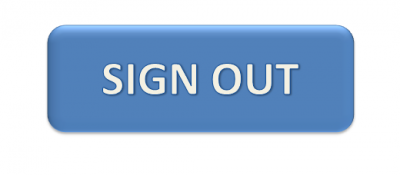 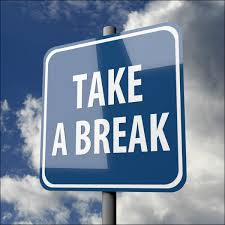